การชี้แจง  นโยบาย  ยุทธศาสตร์และตัวชี้วัดปีงบประมาณ  ๒๕๕๗
กลุ่มงานพัฒนายุทธศาสตร์สาธารณสุข
สำนักงานสาธารณสุขจังหวัดพระนครศรีอยุธยา
ภาพรวมการกำหนดยุทธศาสตร์ เป้าหมาย ตัวชี้วัด
ของกระทรวงสาธารณสุข
นโยบายรัฐบาล
สนย สธ
สนย สธ
สนย สธ
สนย สธ
กรม/สป.
กรม/สป.
กรม/สป.
กรม/สป.
นโยบายรัฐมนตรี
แผนบริหารราชการแผ่นดิน
แผนปฏิบัติราชการ ๔ ปี
แผนปฏิบัติราชการประจำปี
แผนปฏิบัติการ
สตป.
แผนตรวจและประเมินผล
กพร.
คำรับรองการปฏิบัติราชการ
ยุทธศาสตร์กระทรวงสาธารณสุขปีงบประมาณ  ๒๕๕๗
วิสัยทัศน์

   “ ภายในทศวรรษต่อไป  คนไทยจะมีสุขภาพแข็งแรงเพิ่มขึ้น  เพื่อสร้างความเจริญเติบโตทางเศรษฐกิจของประเทศทั้งทางตรงและทางอ้อมอย่างยั่งยืน"
ยุทธศาสตร์กระทรวงสาธารณสุขปีงบประมาณ  ๒๕๕๗
เป้าหมายระยะ  ๑๐  ปี

      ๑. อายุคาดเฉลี่ยเมื่อแรกเกิด  
          ไม่น้อยกว่า  ๘๐  ปี
      ๒.อายุคาดเฉลี่ยของการมีสุขภาพดี
          ไม่น้อยกว่า  ๗๒  ปี
ตัวชี้วัดนโยบายกระทรวงสาธารณสุขปีงบประมาณ  ๒๕๕๗
ยุทธศาสตร์ที่ ๑พัฒนาสุขภาพตามกลุ่มวัย (๑๐ ตัว)
ยุทธศาสตร์ที่ ๑พัฒนาสุขภาพตามกลุ่มวัย (๑๐ ตัว)
ยุทธศาสตร์ที่ ๒พัฒนาและจัดบริการที่มีคุณภาพมาตรฐานฯ  (๒๖ ตัว)
ยุทธศาสตร์ที่ ๒พัฒนาและจัดบริการที่มีคุณภาพมาตรฐานฯ  (๒๖ ตัว)
ยุทธศาสตร์ที่ ๒พัฒนาและจัดบริการที่มีคุณภาพมาตรฐานฯ  (๒๖ ตัว)
ยุทธศาสตร์ที่ ๒พัฒนาและจัดบริการที่มีคุณภาพมาตรฐานฯ  (๒๖ ตัว)
ยุทธศาสตร์ที่ ๒พัฒนาและจัดบริการที่มีคุณภาพมาตรฐานฯ  (๒๖ ตัว)
ยุทธศาสตร์ที่ ๒พัฒนาและจัดบริการที่มีคุณภาพมาตรฐานฯ  (๒๖ ตัว)
ยุทธศาสตร์ที่ ๒พัฒนาและจัดบริการที่มีคุณภาพมาตรฐานฯ  (๒๖ ตัว)
ยุทธศาสตร์ที่ ๓พัฒนาระบบบริหารจัดการฯ  (๘ ตัว)
ยุทธศาสตร์ที่ ๓พัฒนาระบบบริหารจัดการฯ  (๘ ตัว)
ตัวชี้วัดคุณภาพและผลงานบริการ (สปสช.)ปีงบประมาณ  ๒๕๕๗
แนวทางการดำเนินงานสร้างเสริมสุขภาพและป้องกันโรคปีงบประมาณ  ๒๕๕๗
๑.  ตัวชี้วัดเกณฑ์คุณภาพและผลงานบริการปฐมภูมิ (Quality and Outcome Framwork :  QOF)
ตัวชี้วัดเกณฑ์คุณภาพผลงานบริการ
     หน่วยบริการที่รับการส่งต่อ
เกณฑ์คุณภาพและผลงานบริการปฐมภูมิ (Quality and Outcome Framwork :  QOF)(๑๓  ตัว)
เกณฑ์คุณภาพและผลงานบริการปฐมภูมิ (Quality and Outcome Framwork :  QOF)(๑๓  ตัว)
เกณฑ์คุณภาพและผลงานบริการปฐมภูมิ (Quality and Outcome Framwork :  QOF)(๑๓  ตัว)
เกณฑ์คุณภาพและผลงานบริการปฐมภูมิ (Quality and Outcome Framwork :  QOF)(๑๓  ตัว)
ตัวชี้วัดเกณฑ์คุณภาพผลงานบริการ     หน่วยบริการที่รับการส่งต่อ  (๑๐  ตัว)
ตัวชี้วัดเกณฑ์คุณภาพผลงานบริการ     หน่วยบริการที่รับการส่งต่อ  (๑๐  ตัว)
ยุทธศาสตร์การพัฒนาจังหวัดปีงบประมาณ  ๒๕๕๗
วิสัยทัศน์
   “ อยุธยา  นครประวัติศาสตร์  
น่าเที่ยว  น่าอยู่  ก้าวสู่สากล“

เป้าประสงค์รวม
	๑. เมืองประวัติศาสตร์ที่น่าท่องเที่ยว
             ระดับสากล
        ๒. ประชาชนมีคุณภาพชีวิตที่ดี
        ๓. ภาคการผลิต  การค้า และบริการเป็นมิตร
             กับสิ่งแวดล้อม
ยุทธศาสตร์การพัฒนาจังหวัด ปี ๕๗
ยุทธศาสตร์การพัฒนาจังหวัด ปี ๕๗ (ต่อ)
ภาพรวมการจัดทำแผนยุทธศาสตร์ เป้าหมาย ตัวชี้วัด
ด้านสาธารณสุข  จังหวัดพระนครศรีอยุธยา
นโยบาย  ยุทธศาสตร์  กระทรวง
นโยบาย ยุทธศาสตร์การพัฒนาจังหวัด
แผนปฏิบัติราชการ ๔ ปี (กระทรวง/จังหวัด)
วิเคราะห์ปัจจัยภายนอก/ภายใน (SWOT Analysis)
แผนยุทธศาสตร์ด้านสาธารณสุข
ถ่ายทอดนโยบาย ยุทธศาสตร์ และตัวชี้วัด
แผนปฏิบัติการประจำปี
คำรับรองการปฏิบัติราชการ
แผนยุทธศาสตร์ด้านสาธารณสุขปีงบประมาณ ๒๕๕๗ - ๒๕๖๐
วิสัยทัศน์
เครือข่ายสุขภาพชั้นนำ   
ไร้รอยต่อ สารสนเทศก้าวล้ำ 
นำประชาชนสู่สุขภาวะที่ยั่งยืน ในปี ๒๕๖๐
พันธกิจ
จัดทำแผนยุทธศาสตร์ด้านสุขภาพ
พัฒนาระบบบริการ(ส่งเสริม  ป้องกัน รักษา ฟื้นฟู)
พัฒนาเครือข่ายหน่วยบริการให้มีคุณภาพมาตรฐานและเสริมสร้างศักยภาพภาคีเครือข่ายในการดูแลสุขภาพ
พันธกิจ
๔.พัฒนาระบบบริหารจัดการที่มีประสิทธิภาพ
๕.พัฒนาระบบเทคโนโลยีสารสนเทศ
๖.ส่งเสริมพัฒนาวิชาการและงานวิจัย
ประเด็นยุทธศาสตร์
๑.การบริหารจัดการที่มี 
    ประสิทธิภาพ 
๒.พัฒนาคุณภาพบริการ
๓.พัฒนาเครือข่ายสุขภาพ
๔.ประชาชนดูแลสุขภาพตนเองได้
ค่านิยมร่วม
สามัคคี     มีวินัย   
ใส่ใจบริการ     ผสานคุณธรรม
SWOT
ตัวชี้วัดมิติพัฒนาองค์กร (รวมทุกประเด็นยุทธศาสตร์)
ตัวชี้วัดมิติพัฒนาองค์กร (รวมทุกประเด็นยุทธศาสตร์)
ประเด็นยุทธศาสตร์ที่ ๑. การบริหารจัดการที่มีประสิทธิภาพ
ประเด็นยุทธศาสตร์ที่ ๑. การบริหารจัดการที่มีประสิทธิภาพ
ประเด็นยุทธศาสตร์ที่ ๑. การบริหารจัดการที่มีประสิทธิภาพ
ประเด็นยุทธศาสตร์ที่ ๒.พัฒนาคุณภาพบริการ
ประเด็นยุทธศาสตร์ที่ ๒.พัฒนาคุณภาพบริการ
ประเด็นยุทธศาสตร์ที่ ๒. พัฒนาคุณภาพบริการ
ประเด็นยุทธศาสตร์ที่ ๒. พัฒนาคุณภาพบริการ
ประเด็นยุทธศาสตร์ที่ ๒. พัฒนาคุณภาพบริการ
ประเด็นยุทธศาสตร์ที่ ๓พัฒนาเครือข่ายสุขภาพ
ประเด็นยุทธศาสตร์ที่ ๓.พัฒนาเครือข่ายสุขภาพ
ประเด็นยุทธศาสตร์ที่ ๔.ประชาชนดูแลสุขภาพตนเองได้
ประเด็นยุทธศาสตร์ที่ ๔.ประชาชนดูแลสุขภาพตนเองได้
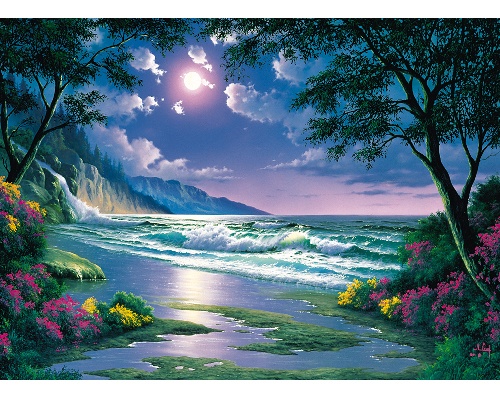 ส วั ส ดี